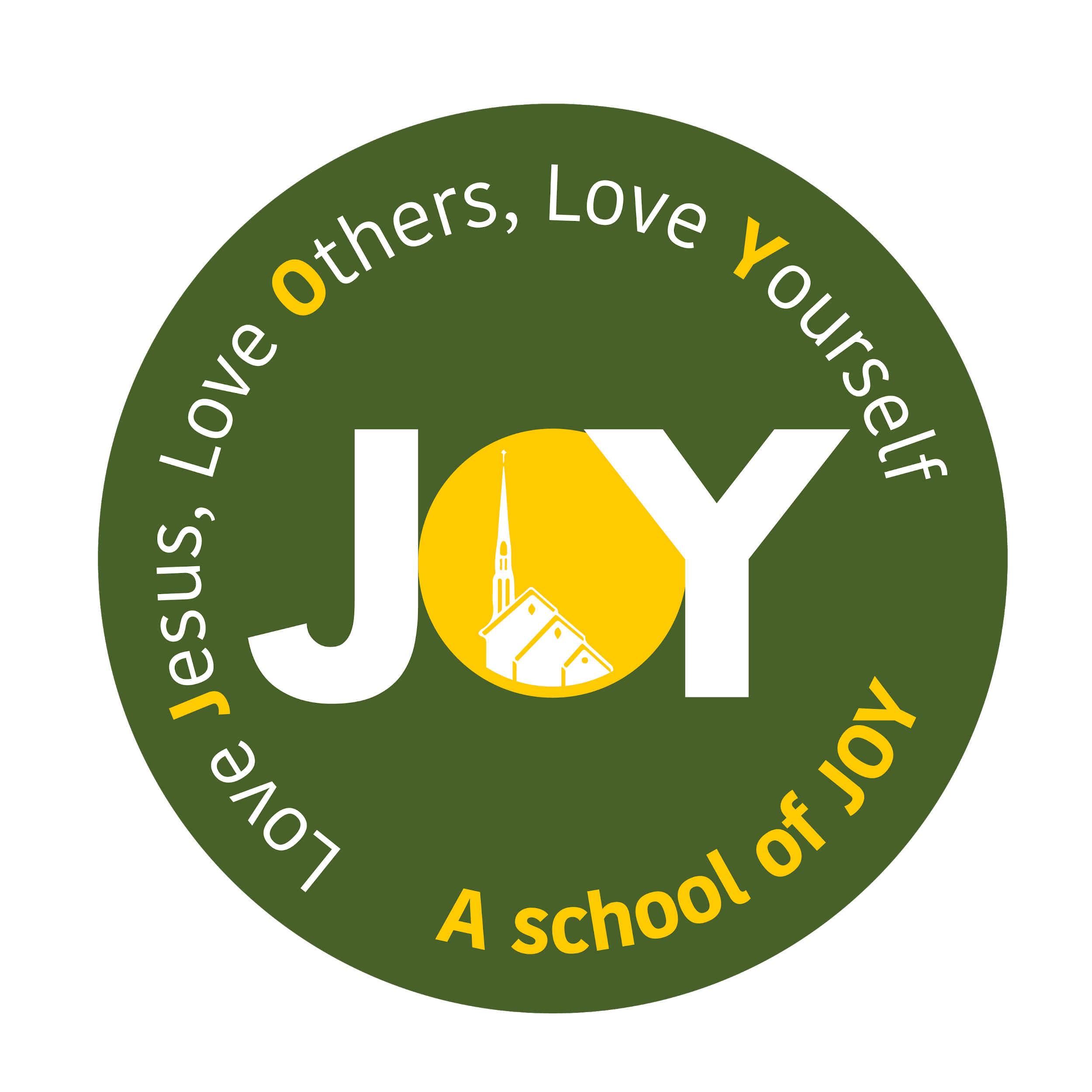 Welcome to Class 3
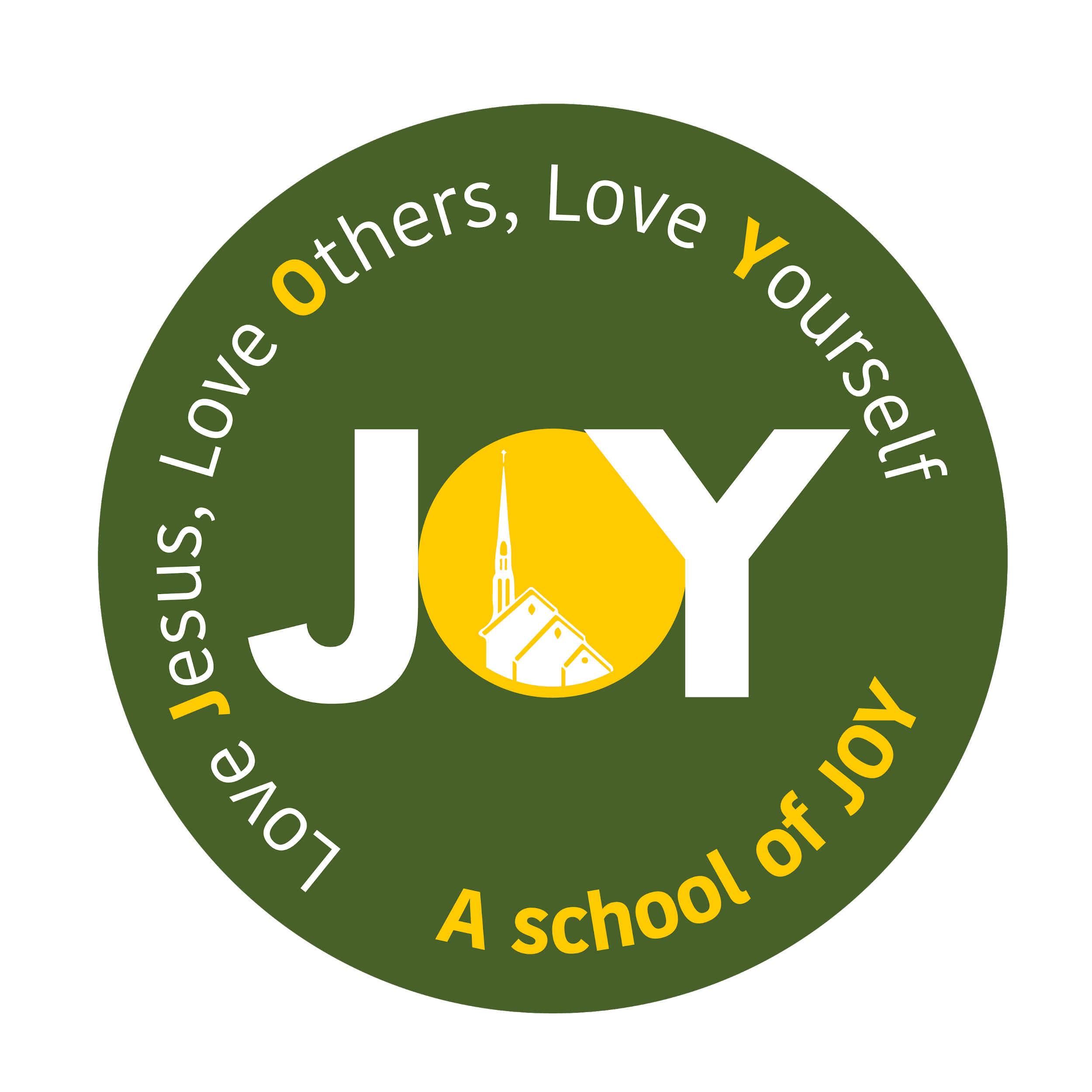 AIMS
To enable parents to meet the Class 3 staff
To help your child make a smooth transition between year groups
To inform you about routines and expectations
To offer suggestions as to how you could help at home with your child’s learning
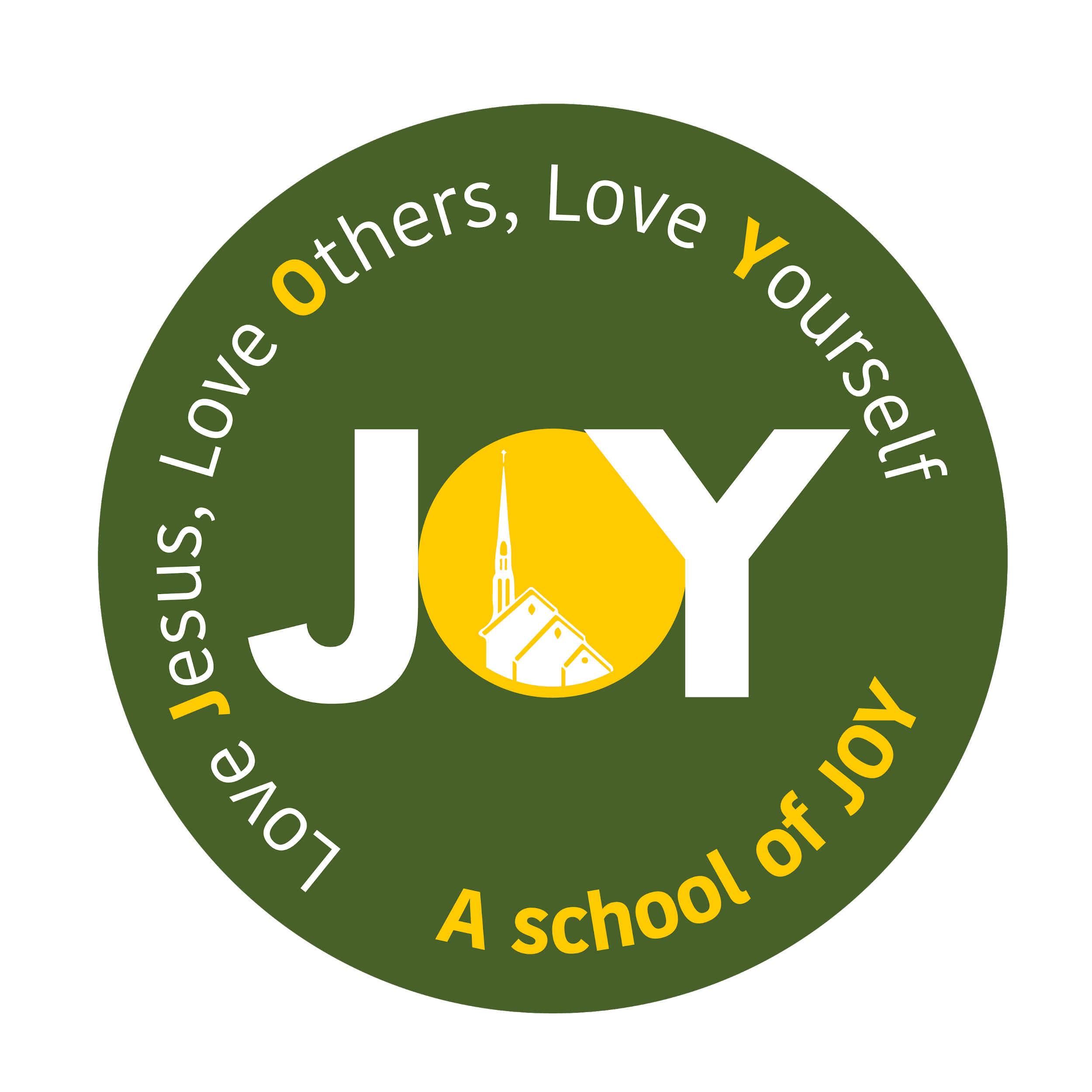 Who we are
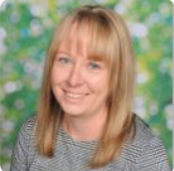 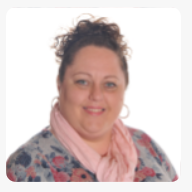 Mrs Nankivell
Mrs Berry
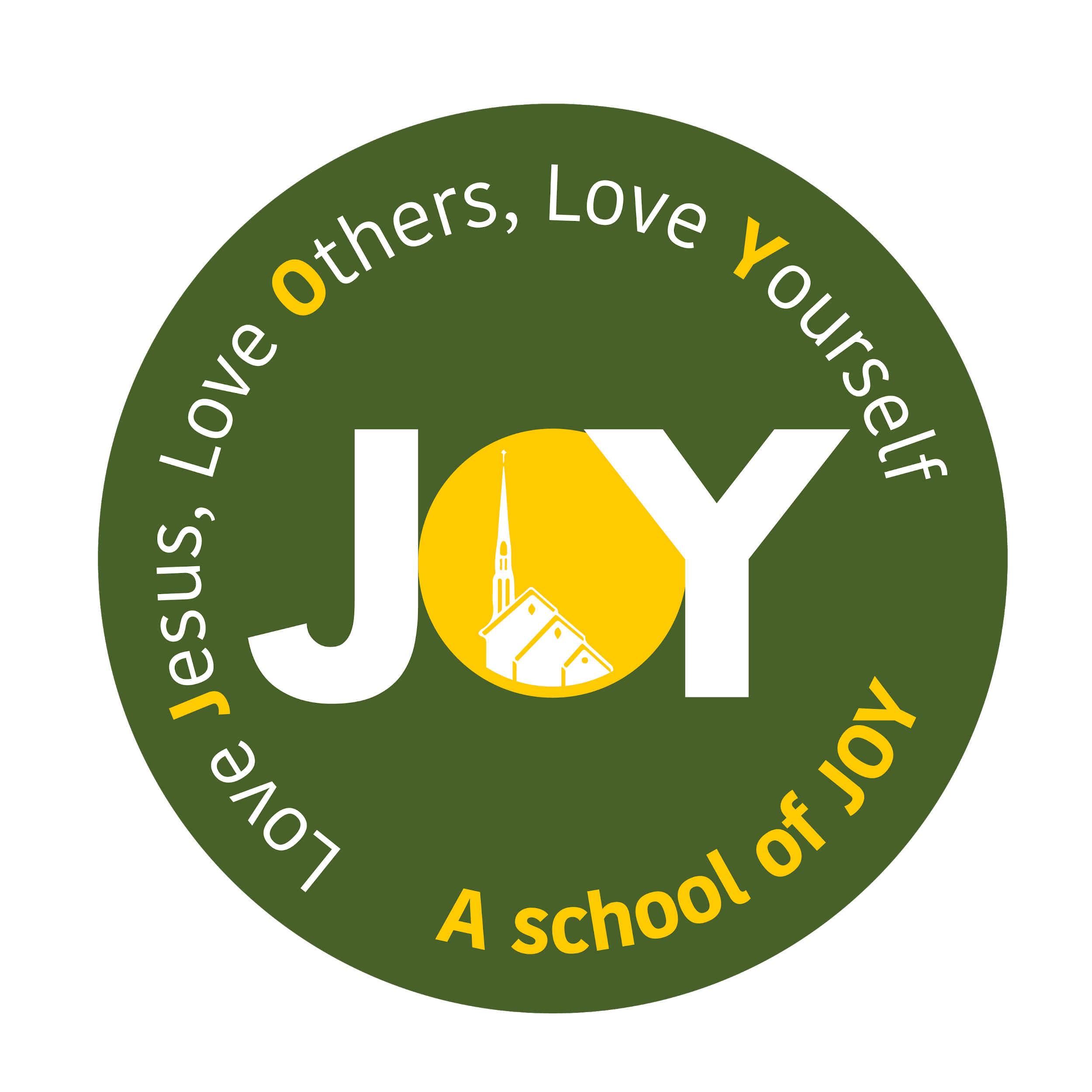 Welcome Back
Firstly, I would like to say welcome back to our wonderful children and their families. As parents ourselves we completely understand the ups and downs we have all faced since March.  We also understand that anxieties and concerns that many of you may have felt when sending your children back to school. 

I want to take this opportunity to reassure you that your children’s overall health is a priority.  We have taken every precaution to keep everyone safe and we will regularly be checking in with children through PSHE lessons to nurture their mental health. 

If you have any concerns please do not hesitate contact us either at the end of the school day or via ClassDojo.

I have sent home invites for ClassDojo and would ask that you join us as soon as possible.  This proved a valuable resource during lockdown and is a great way for us to share what is happening in class.
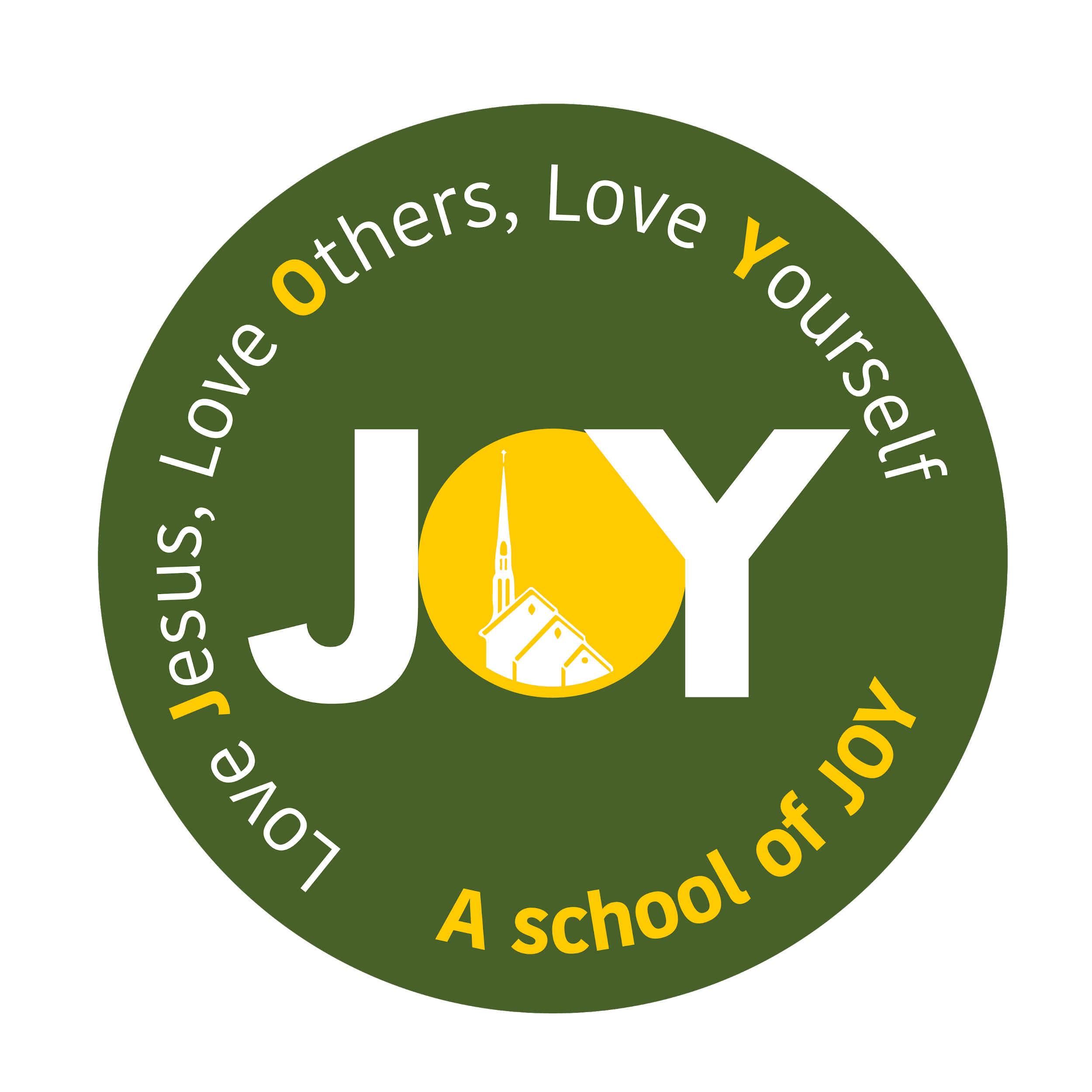 How the week will look
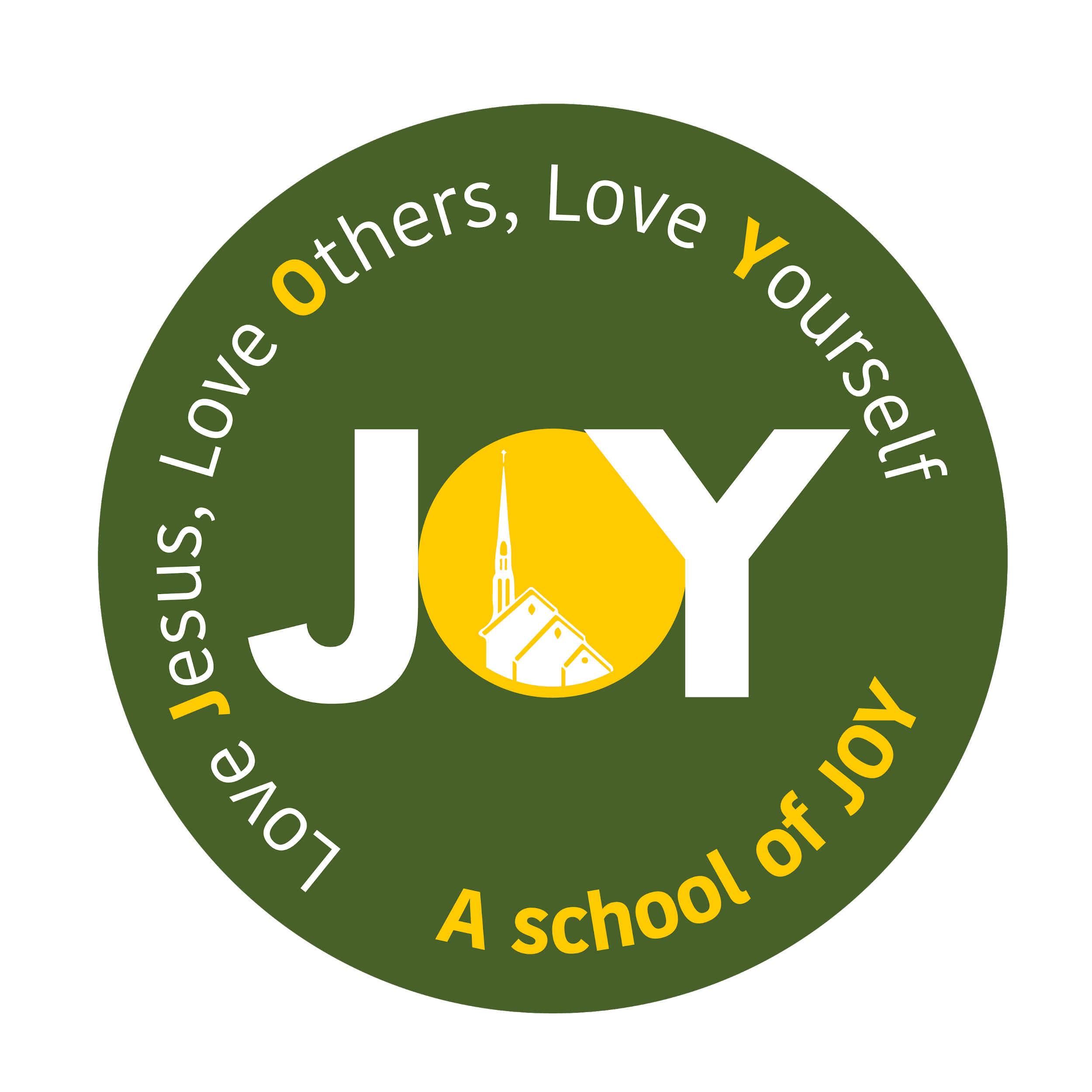 Timetable
Every morning, the children will start the day with Read Write Inc/Accelerated Reader, spellings and English lesson. 

After break – we will have a maths lesson and read our class novel.

The afternoons will be spent learning about our topic and a range of foundation subjects. We will also have a PE lesson each week on a Thursday. It is important that your child wears their kit to school on a Thursday rather than their school uniform.
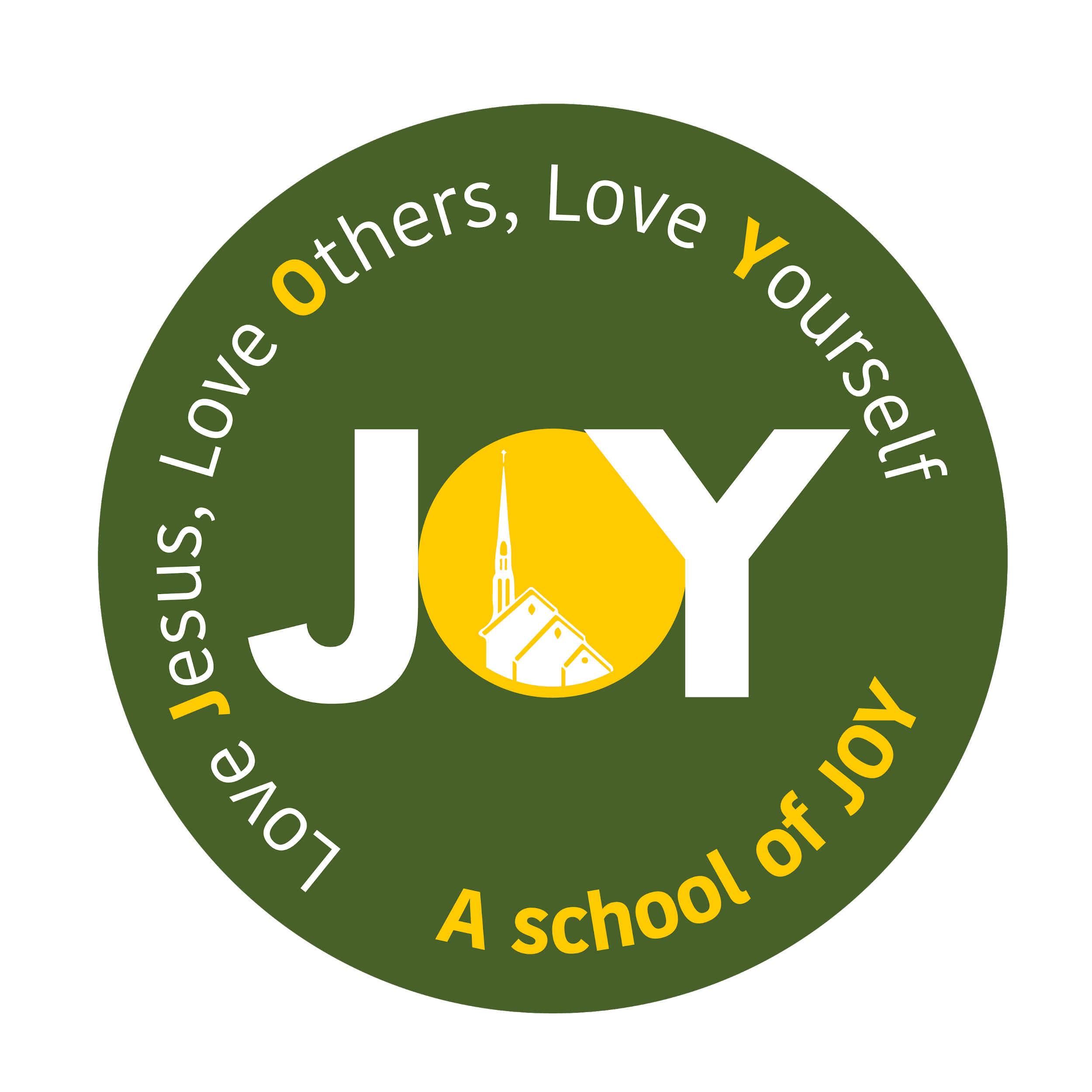 Uniform
At  The Cathedral School of St Mary, we pride ourselves on our appearance. We ask that all pupils adhere to the school uniform policy which can be located on the school website. 

It is important that your child’s uniform and belongings are clearly labelled. In a normal school day, it is incredible how many jumpers, hats, ties etc that children remove and don’t put away safely. If they are labelled, it makes it easy for us to return them to their owners.
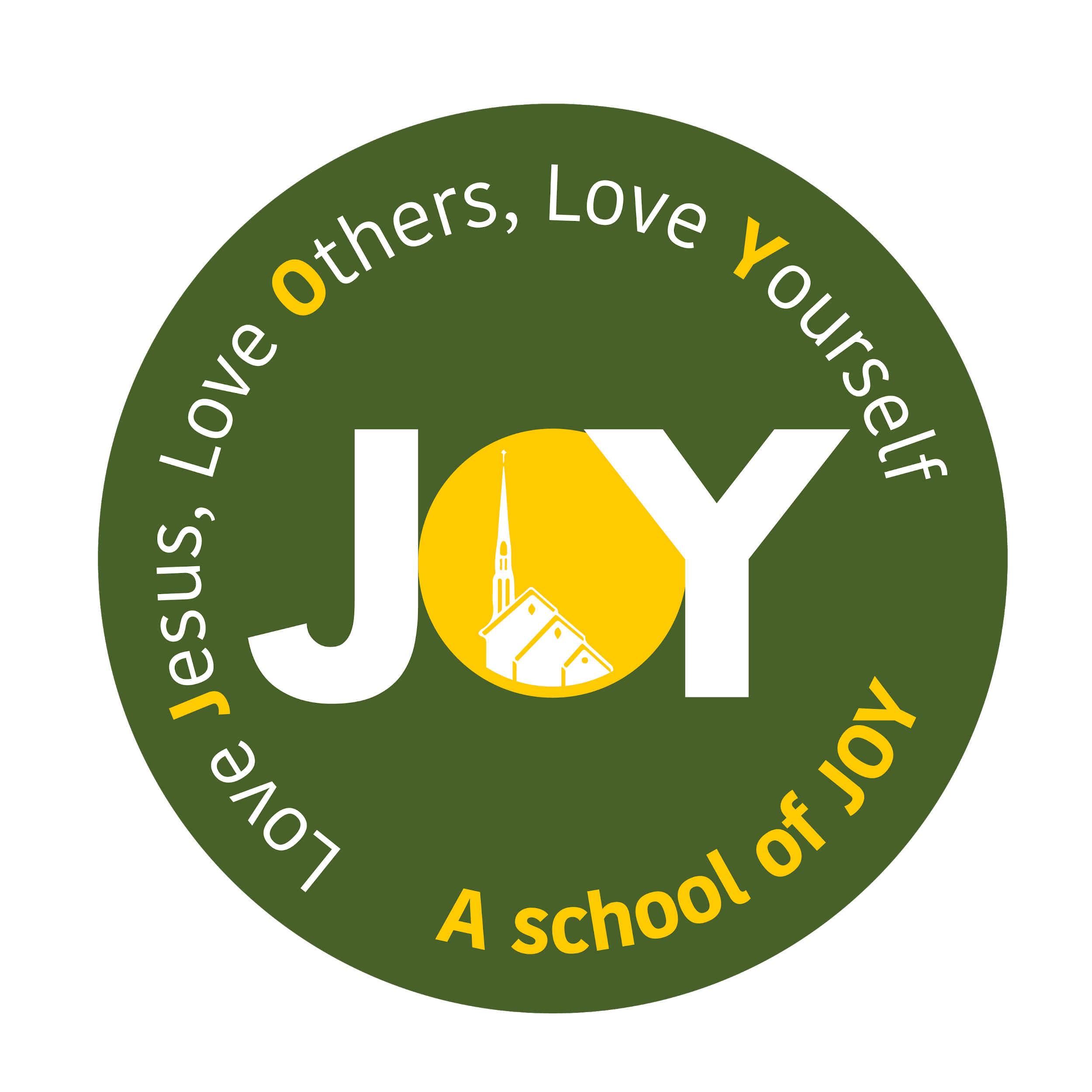 How can you help at home?
At  The Cathedral School of St Mary, our main priority for how you can help at home is simple.

READ. 

Read with your child as much as you possibly can. You read to them. Get them to read to you. Take them to the library. Research shows us that the earlier a child can read, the more likely they are to achieve in other subjects. 

For maths - focus on practising their times tables. On top of this, we will set them weekly tasks that link to their learning. 

In June 2021, Year 4 children will be tested on their times tables.  The expectation is that children know their times tables up to 12 x 12 by the end of Year 4.  We will be practicing them a lot during the year.
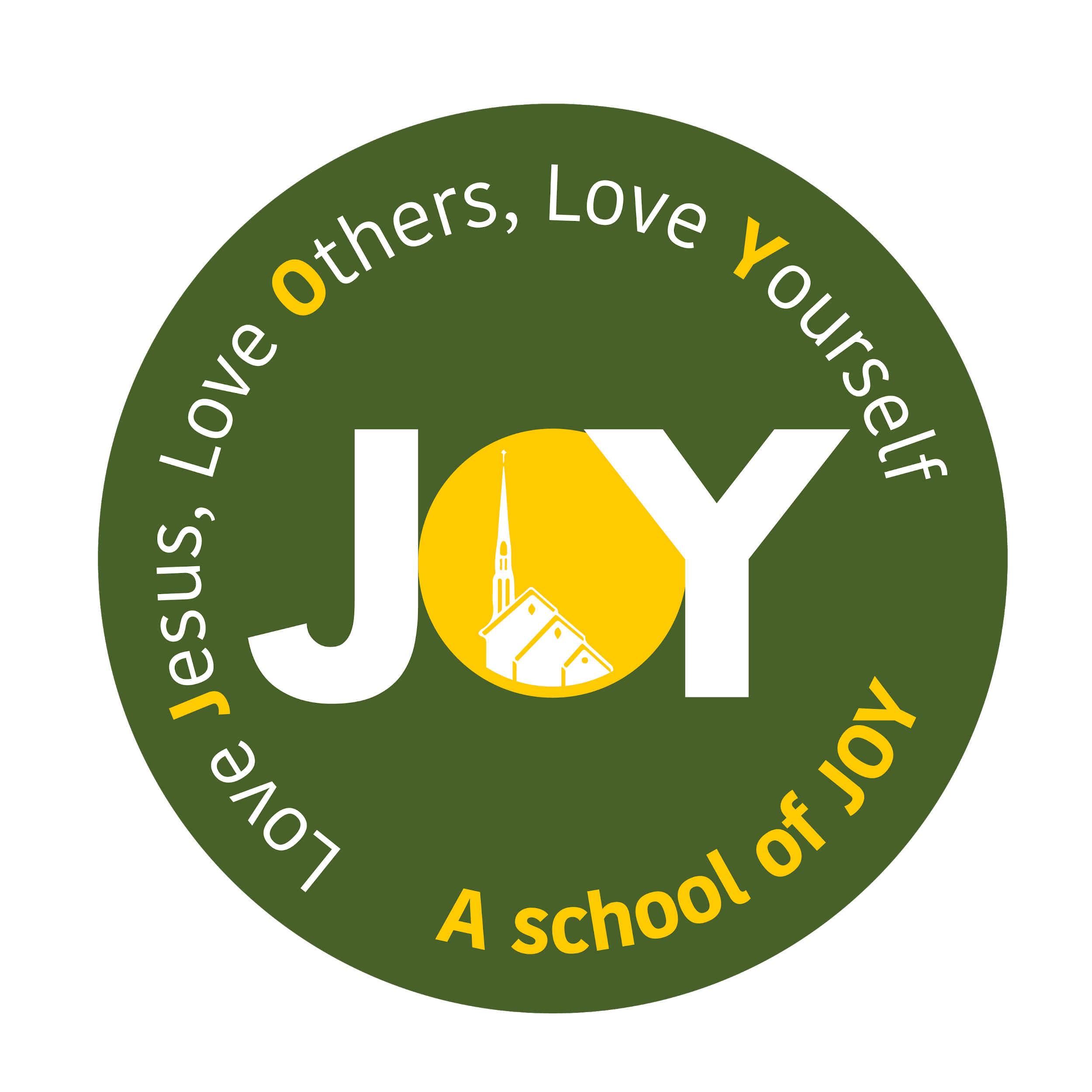 How can you help in school?
At  The Cathedral School of St Mary, we are really keen to get parents involved in our children’s learning as much and as often as possible. To do this, it would help if you had DBS clearance. This is an easy and straight-forward process. If you are interested in…

Listening to children read
Assisting on school trips
Sharing specific expertise

Then please see Mrs Cook (PSA) to tell her you’re interested and she will help you get your DBS certificate sorted.
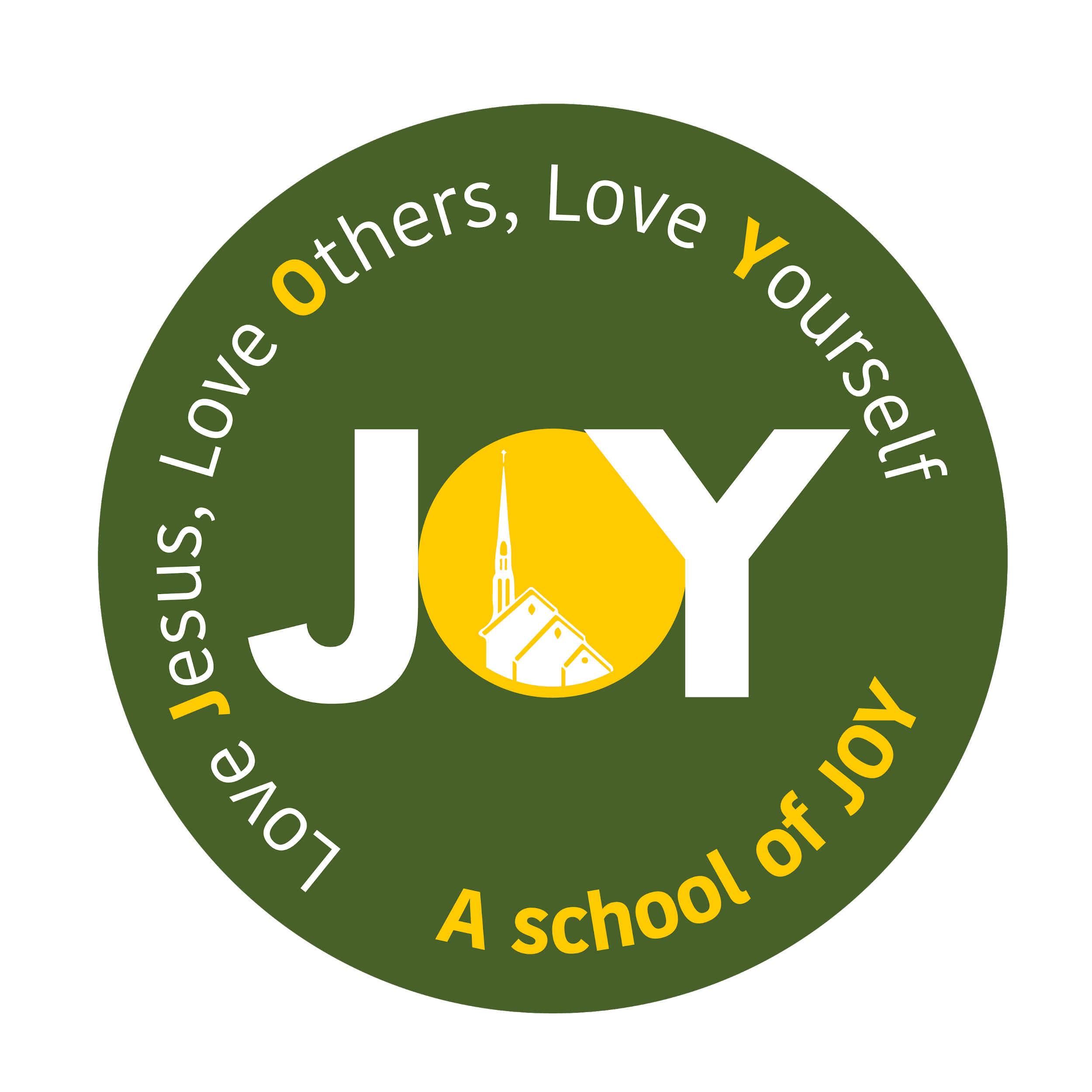 Curriculum
Please visit our class page on the school website for further information - https://cathedral-school.eschools.co.uk/website/class_3_autumn_term_2021/400468 
If you follow this link you will find our Autumn newsletter which provides details of what we will be learning this term.  I will upload a new newsletter every term.
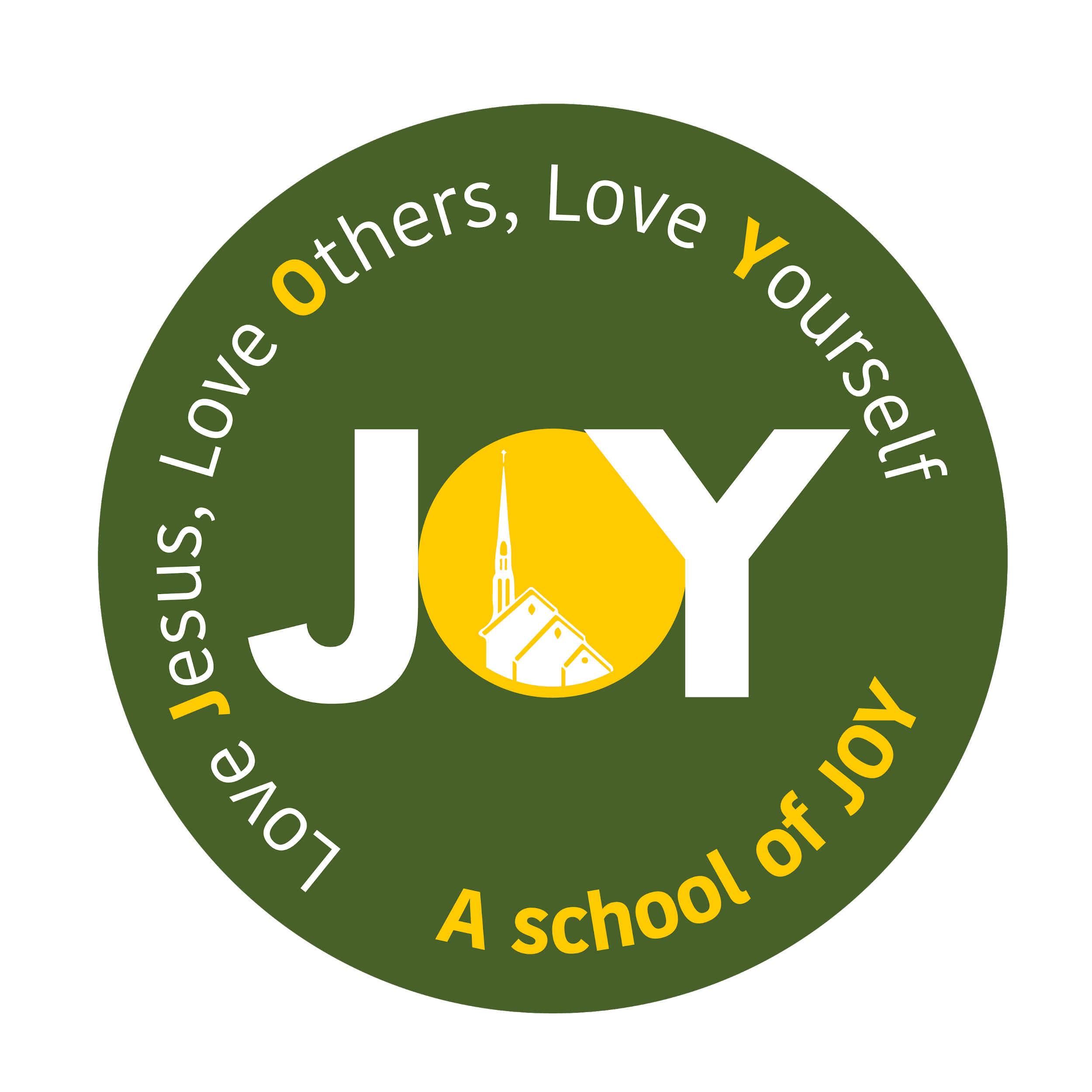 Website and Dates
Our website will be updated as much as possible. On our class page, you will find dates that concern our particular class, such as going to mass, library visits and school trips. 

Please make sure you spend time looking at our website. Any photographs will also go on to our class page which can be found under the children tab.

As well as the website, you can also keep updated via our Dojo, Twitter and Facebook pages:

@cathedralplym